PASAULIO ŽEMYNAI
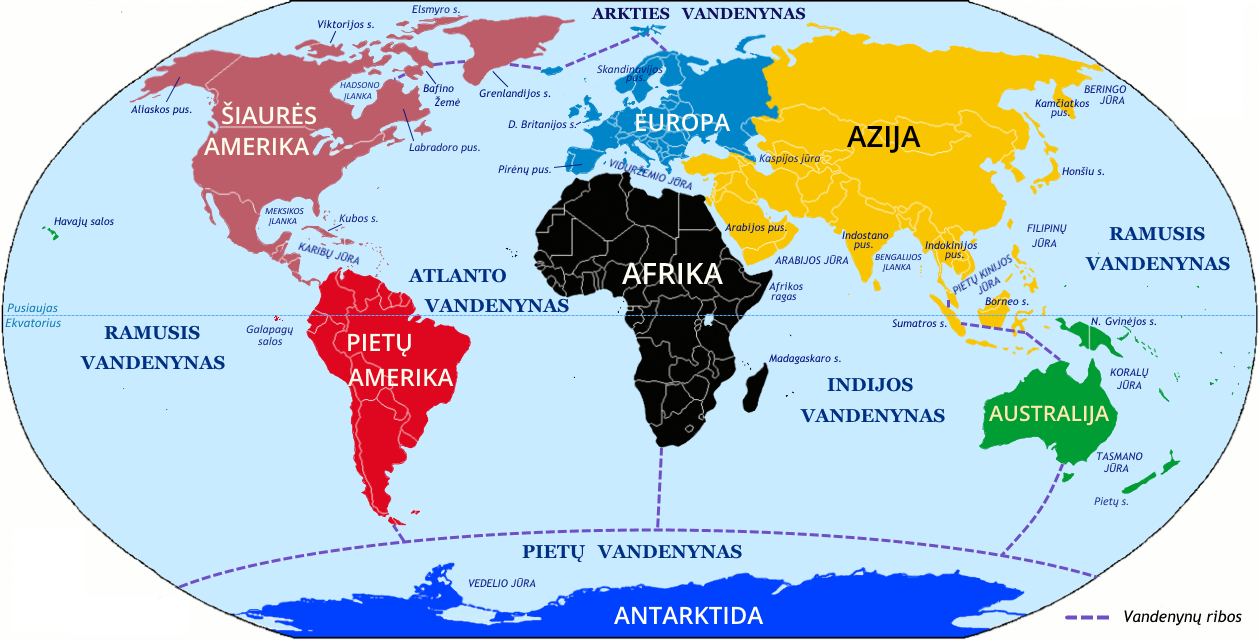 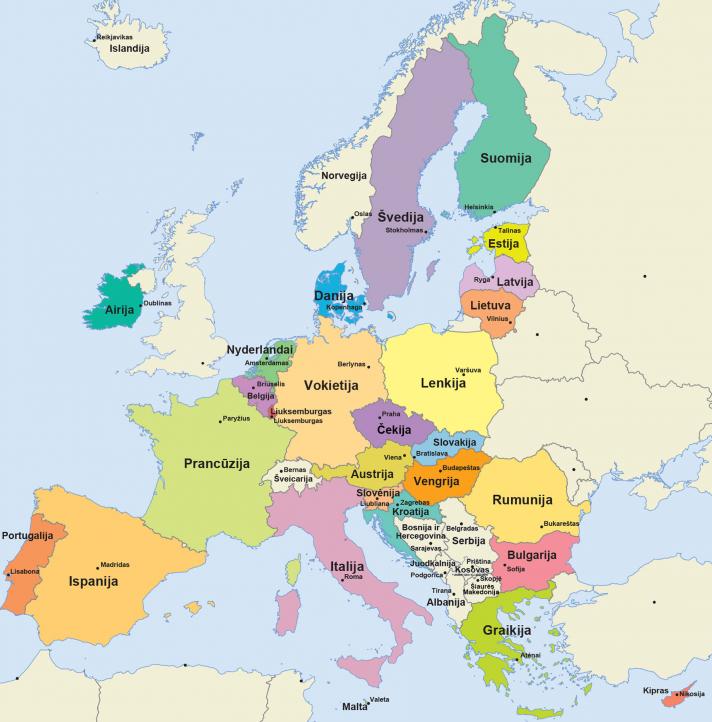 EUROPA
Europoje gyvena apie 747 milijonai žmonių.



    Valstybių yra apie 40.
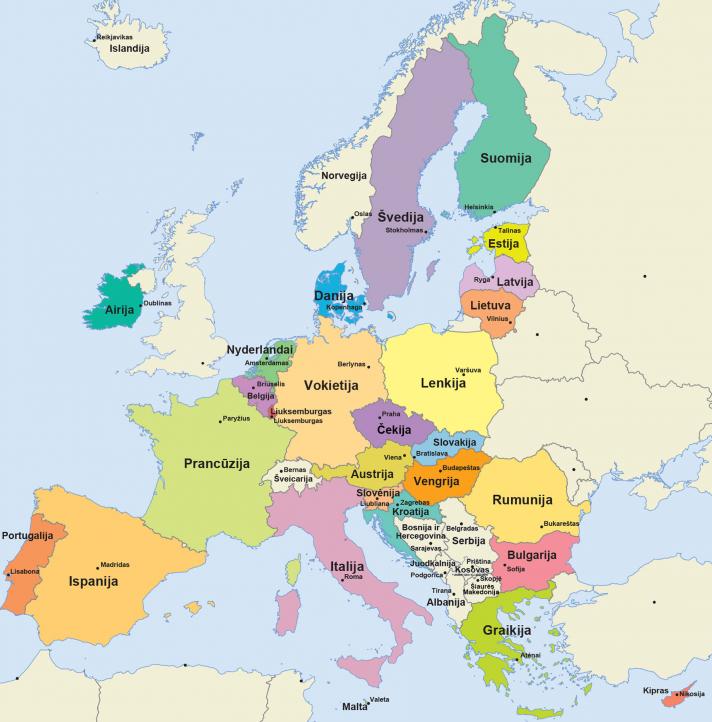 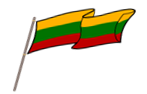 LIETUVA
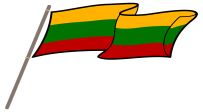 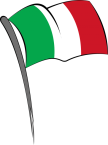 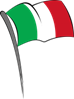 ITALIJA
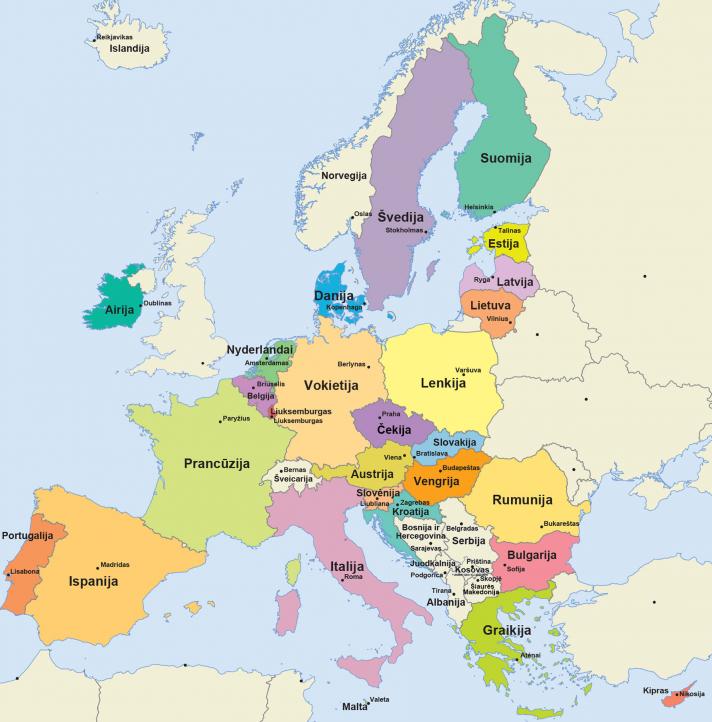 Kelių atstumas: 2261.7 km, nuvažiuotume per 23.5 val.

Tiesus atstumas: 1712.5 km, nuskristume per 3.4 val.
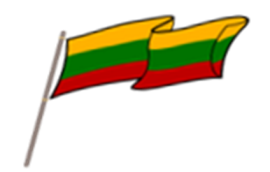 Italijoje gyvena 60 milijonų žmonių.
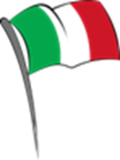 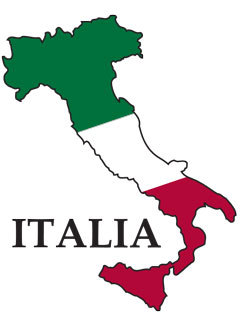 SOSTINĖ – ROMA.
ITALIJOJE GYVENA 60 MILIJONŲ ŽMONIŲ.
ITALIJA
Italijos himnas
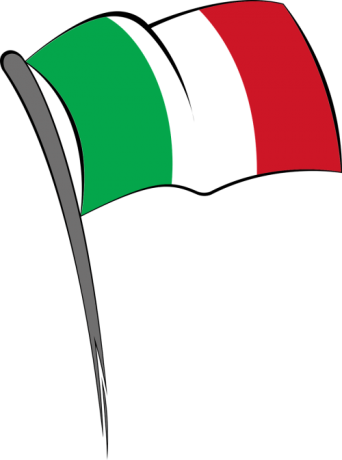 https://youtu.be/vU_-IvNbfQ0
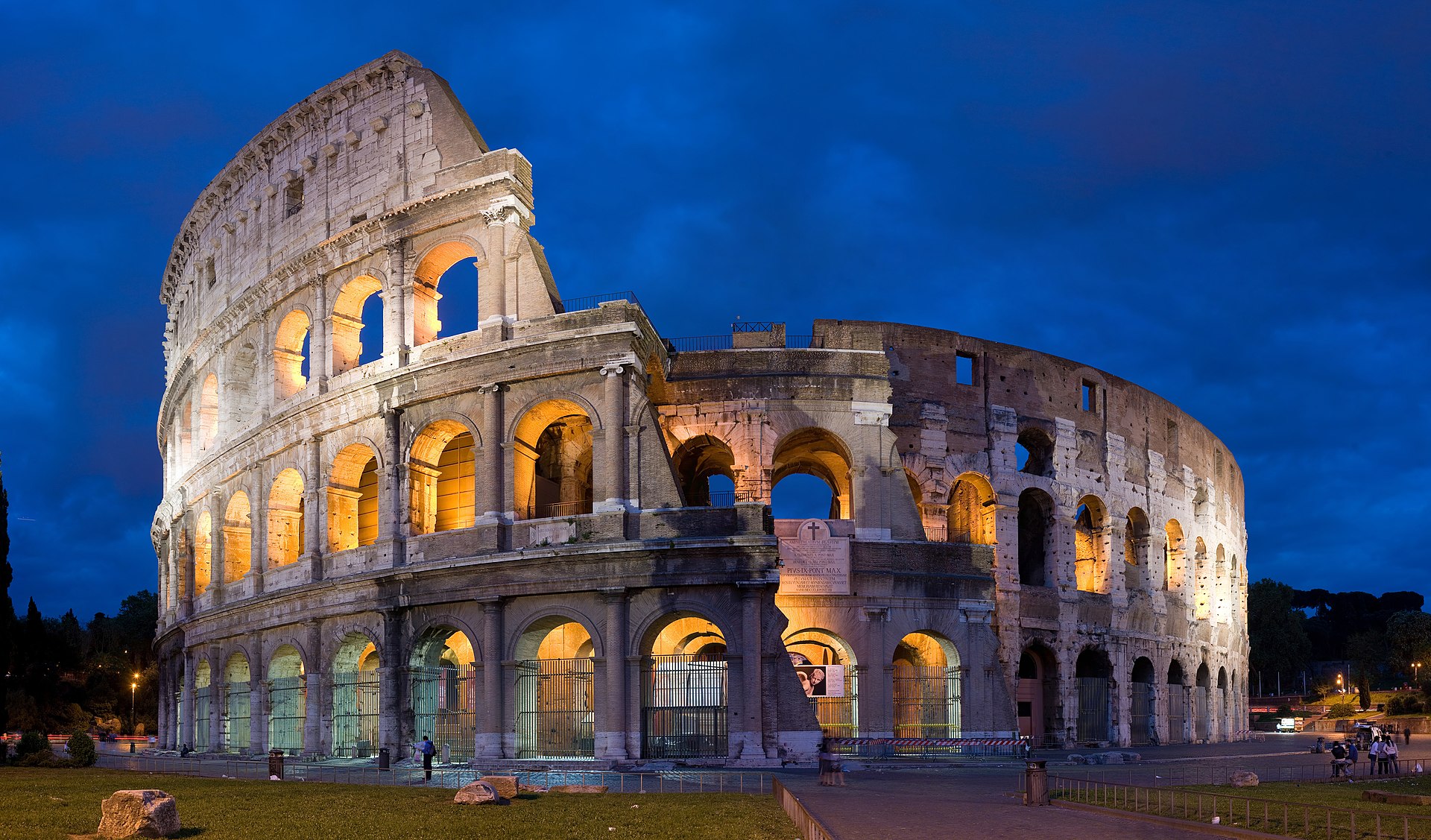 KOLIZIEJUS

 didžiausias ir seniausias pasaulyje amfiteatras, esantis Romoje, Italijoje. Garsėjo gladiatorių kovomis tarpusavyje ir prieš laukinius gyvūnus.
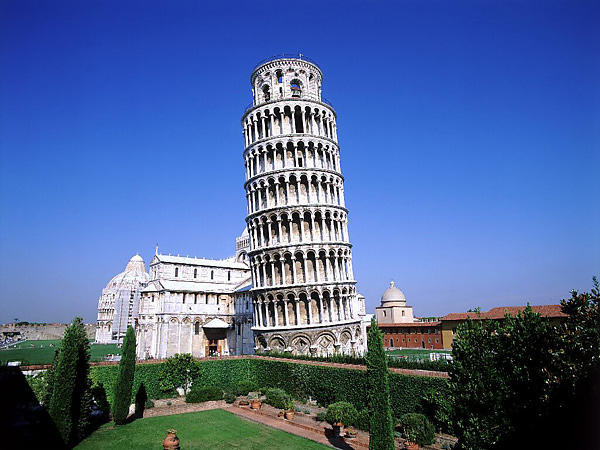 PIZOS BOKŠTAS 

žymiausias pakrypęs pastatas pasaulyje. Sumūrijus trečiąjį – šeštąjį aukštus, bokštas ėmė svirti į vieną pusę. 2001 m. Pizos bokštas stabilizuotas ir, laikoma, tokiu išliks bent 200 metų.
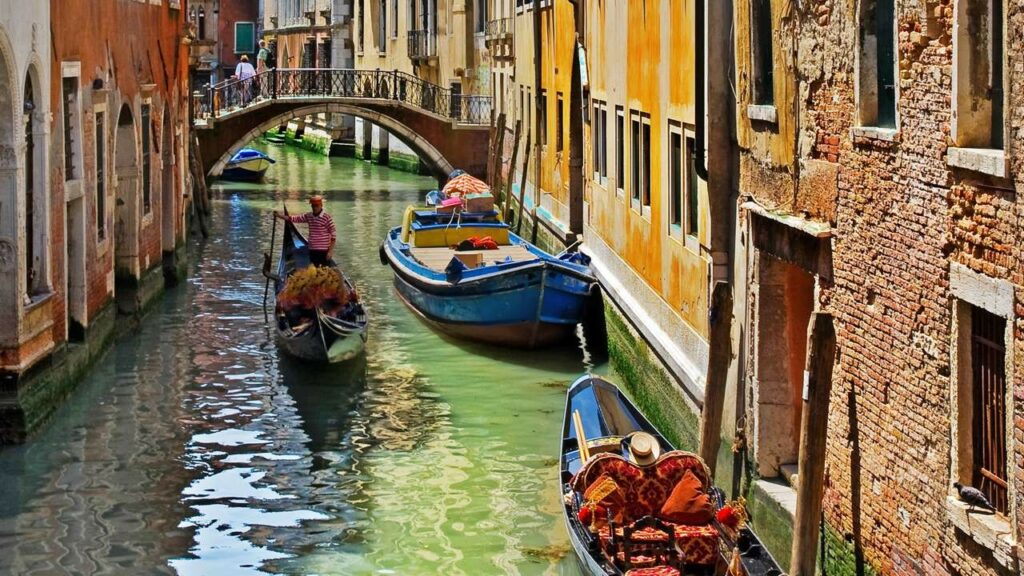 VENECIJA

 miestas šiaurės rytų Italijoje. Miestas yra didelis turistų traukos centras, visų pirma dėl unikalių savo kanalų.